Exploring collaborative opportunities amongst community retailers in Scotland
By
Eric Calderwood
Keri Davies
Paul Freathy
Institute for Retail Studies
University of Stirling
Scotland
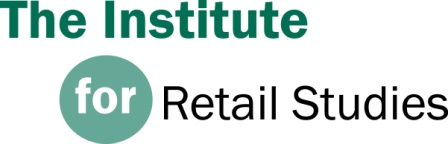 Background
IRS was commissioned to examine the factors that influenced the sustainability of community retailers in Scotland and the future challenges facing these organisations
It involved...
In-depth, qualitative interviews with:
Members of community food networks;
Operators of barras and pop up shops;
Independent community retailers;
Stakeholders & interested parties (including Scottish Government, NHS & consumers);
Visiting retailers in Edinburgh, Glasgow, Central Region, Aberdeen, Moray and the Western Isles;
Exploring issues affecting both urban and rural community retailers.
Factors affecting Sustainability
Financial;
Obvious uncertainty in climate of austerity;
Short term funding;
Often ear marked;
Grant funding– disproportionate amount of time on applications, progress reports;
Bidding leads to competition rather than collaboration; 
Perceived bias new v old & rural v urban.
Factors affecting Sustainability
Private Sector Competition
Retail discounters repositioning strategy and new store openings;
Home delivery service;
Community Competition
Food Banks;
Fair Share;
Factors affecting Sustainability
Staff, Volunteers & Directors and members of Management Committees
Majority run by individuals who passionately believe in what they are doing;
Some CFI managers struggle to balance strategic & operational roles;
Outlook and culture varies;
Board of Directors / Management Committees - important, however their impact variable.
One conclusion
Fragmentation of sector leads to replication; 
Only limited evidence of scale economies; 
Why is this? What are the barriers? (structural /cultural?)
Can costs be stripped out?;
Are there opportunities for better collaborative working practices? 
Will alliances / mergers assist future sustainability?
One possible way forward
Explore opportunities for greater collaboration between community retailers;
Buying (already some examples);
Funding applications;
Resource sharing (premises, vehicles, facilities);
Commercial income generation.
Consider whether collaboration could be assisted by a centralised resource;
On-line support (eg. example of grant applications, marketing resources);
On-line management training (strategy / finance / marketing);
Finally some observations
Funders and some community retailers appear quite territorial;
For some, the future may require change of mindset;
Because it has been tried in the past no reason to dismiss it in the future; 
Don’t necessarily have to think big – small steps
Thank You